Immunohistochemistry
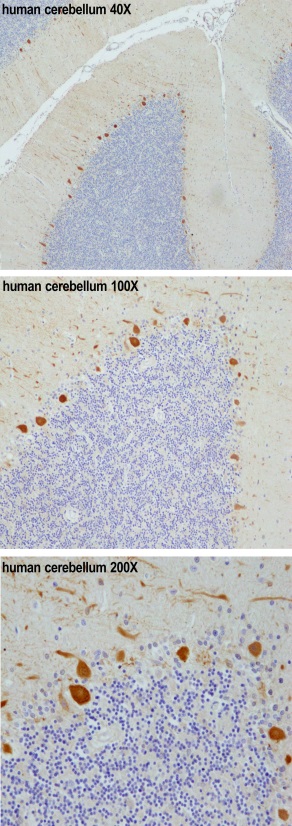 Chromogenic
Immunohistochemistry
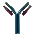 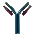 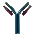 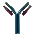 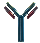 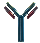 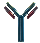 Substrate
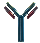 Enzyme-labeled 2° antibody
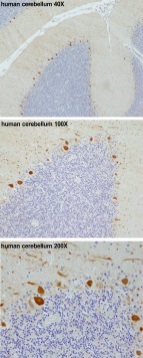 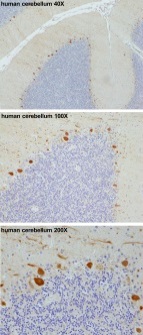 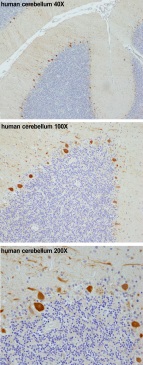 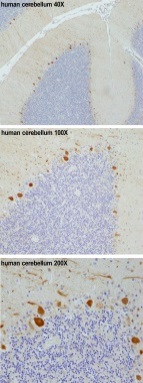 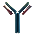 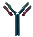 Target-specific
1° Antibody
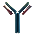 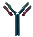 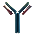 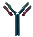 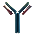 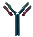 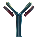 Fluorescently-labeled
2° antibody
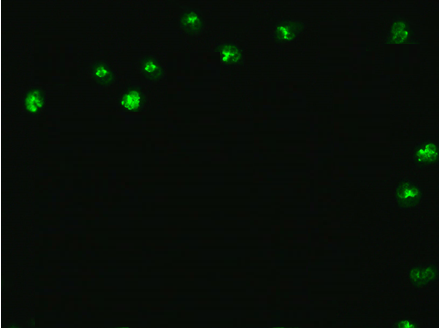 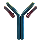 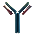 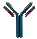 Immunofluorescent Immunohistochemistry
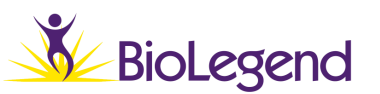 ®